Počítame do 100 
s káčerom Donaldom
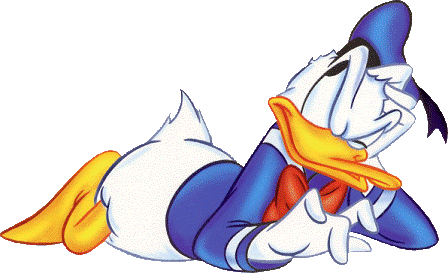 Mgr. Oľga Oslanecová
Najprv vypočítaj   
      príklad, až potom klikni a over si 
      správny výsledok .
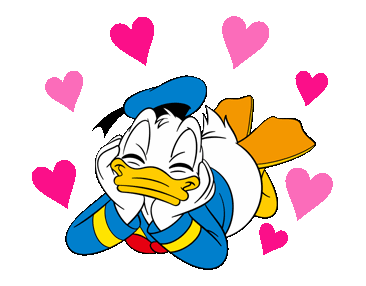 Ak správne vypočítaš   
     všetky príklady 
na  stránke, objaví sa ti tlieskajúci smajlík 
      zvuk zvončeka .
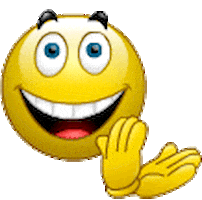 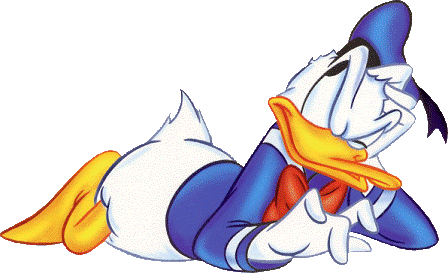 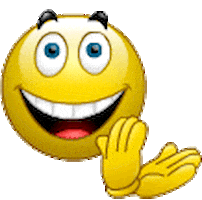 76 + 10 - 5 =
81
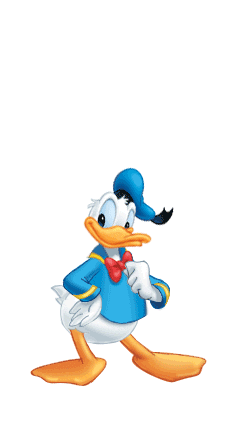 29 - 4 + 20 =
45
62 + 3 - 30 =
35
57 -  2 - 20 =
35
22
6  + 23 - 7  =
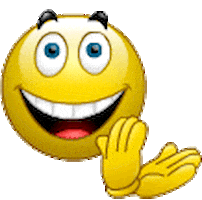 76
92 + 4 - 20 =
9  + 40 - 7  =
42
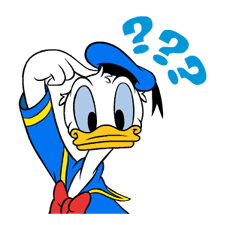 4 + 53 - 10 =
47
34
67 -  30 - 3 =
67
80 - 20 + 7 =
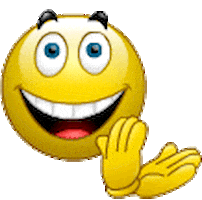 7 + 40 - 20 =
27
90 - 50 + 3  =
43
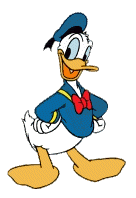 50 + 9 - 10  =
49
42
67 - 20 -  5  =
27
85  - 60 + 2 =
62 + 4 - 30 =
36
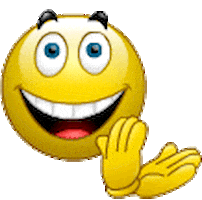 57 - 7 + 30 =
80
8 + 32 - 10 =
30
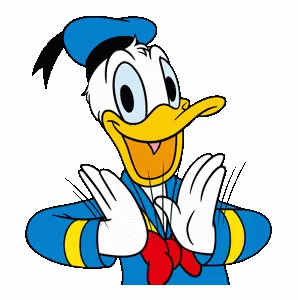 7 +  3 + 50 =
60
86 - 40 - 4  =
42
2 + 40 - 20 =
22
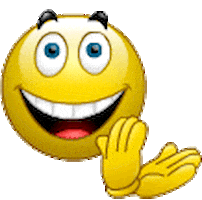 36 + 40 - 6 =
70
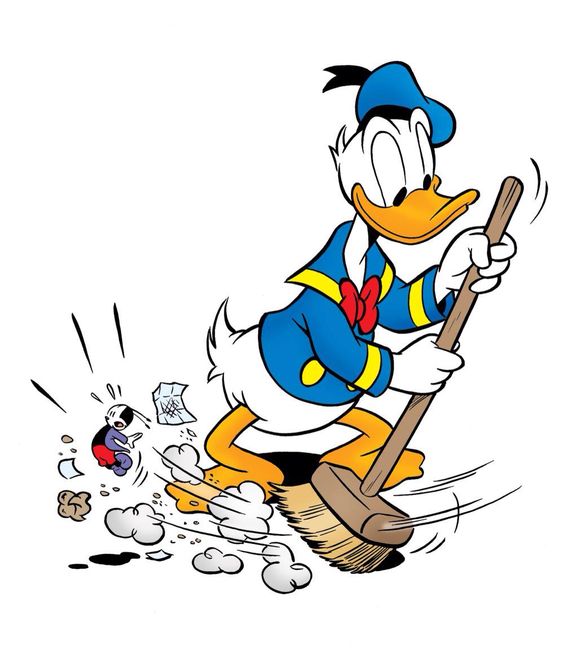 7 + 62 - 10 =
59
93 - 50 - 3 =
40
29 + 60 - 7 =
82
12 + 25 - 7 =
30
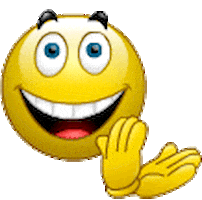 5 + 50 - 30 =
25
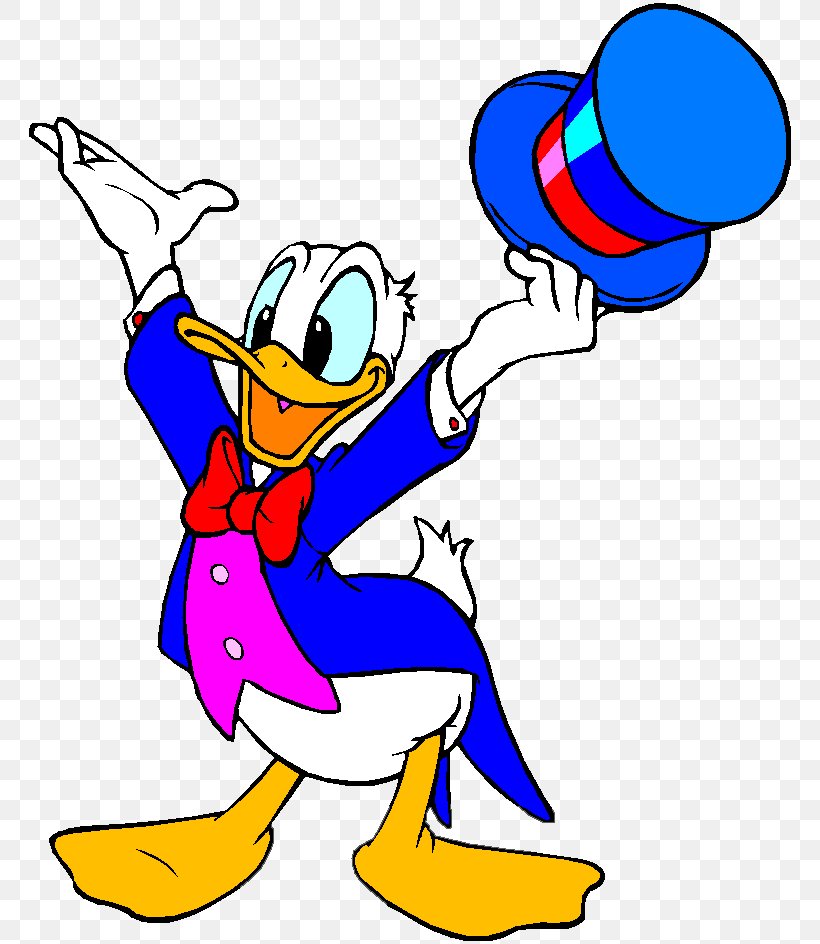 32
34  + 5 -  7 =
63
87 - 20 - 4 =
22 + 64 - 6 =
80
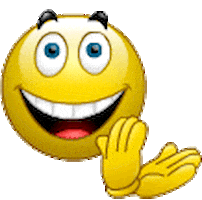 78 - 2 - 20  =
56
3 + 60 - 10 =
53
26
41 + 5 - 20 =
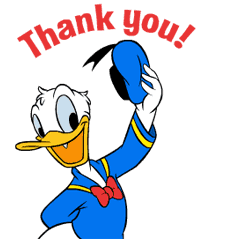 6 + 52 - 4 =
54
57 - 30 - 6 =
21
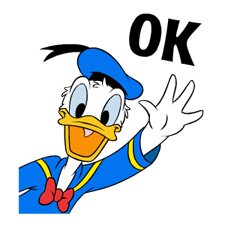 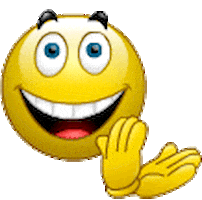 Ste šikovné deti
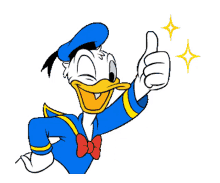 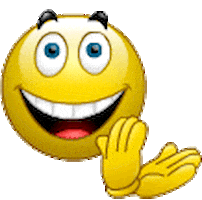 Vypočítaj:                        Meno: .............................................
12 + 20 + 3 = __
58 + 1 – 4 = __
36 – 4 + 7 = __
63 – 3 + 5 = __
89 – 6 + 4 = __
60 – 40 + 7 = __
80 – 20 – 50 = __
45 – 5 + 9 = __
4 + 24 + 1 = __
76 – 4 + 5 = __
8 + 30 – 5 = __
6 + 50 – 2 = __
17 + 2 = __
25 + 4 = __
98 – 5 = __
76 – 3 = __
54 – 2 = __
65 + 3 = __
10 + 70 = __
80 – 60 = __
2 + 65 = __
4 + 44 = __
66 – 3 = __
48 – 7 = __
32 + 5 = __
95 + 1 = __
63 – 2 = __
60 – 40 = __
4 + 32 = __
57 – 4 = __
88 – 2 = __
2 + 56 = __
70 + 6 = __
87 – 4 = __
59 – 3 = __
5 + 34 = __
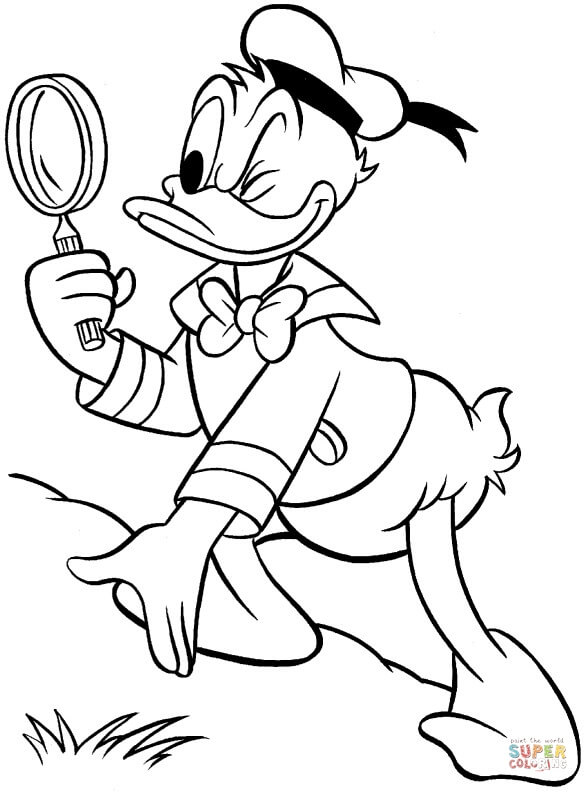 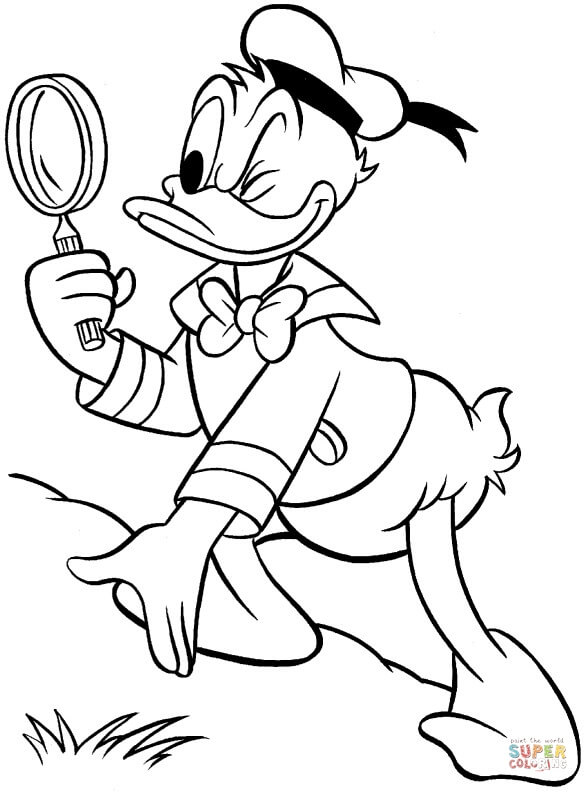 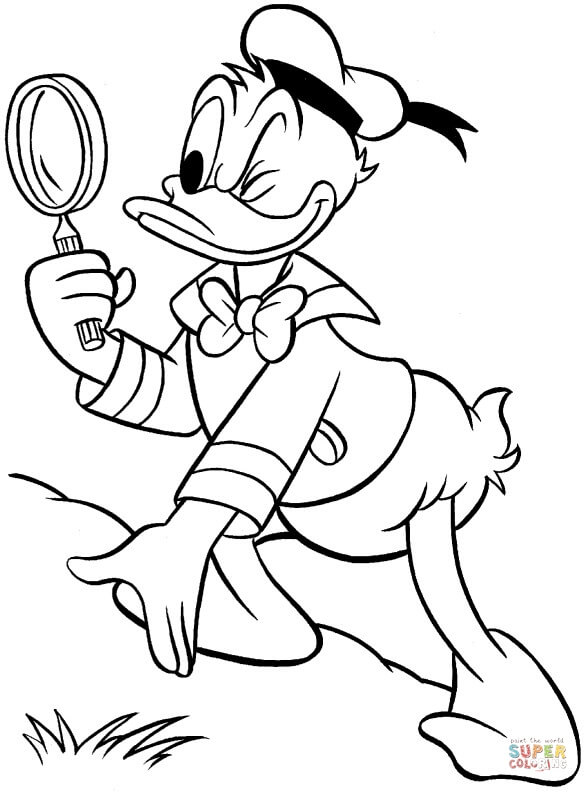 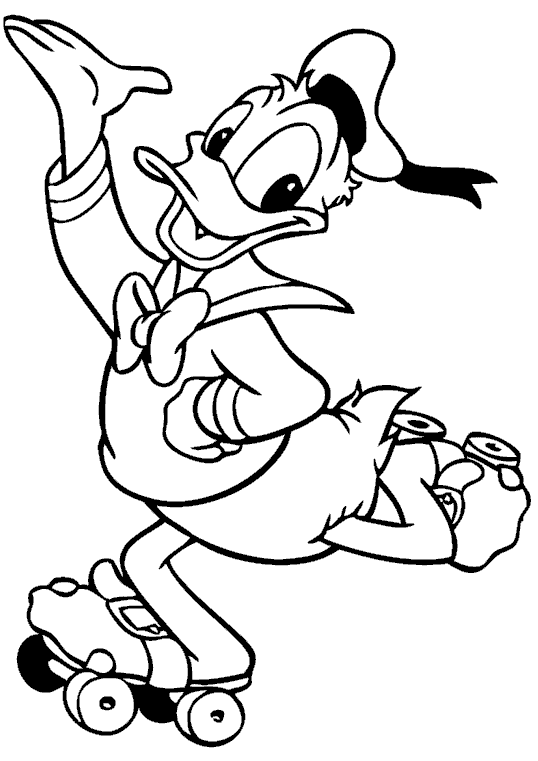 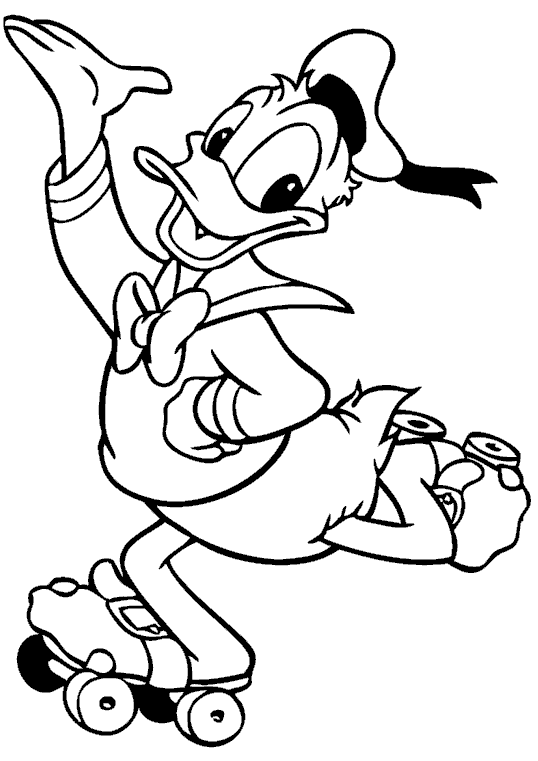 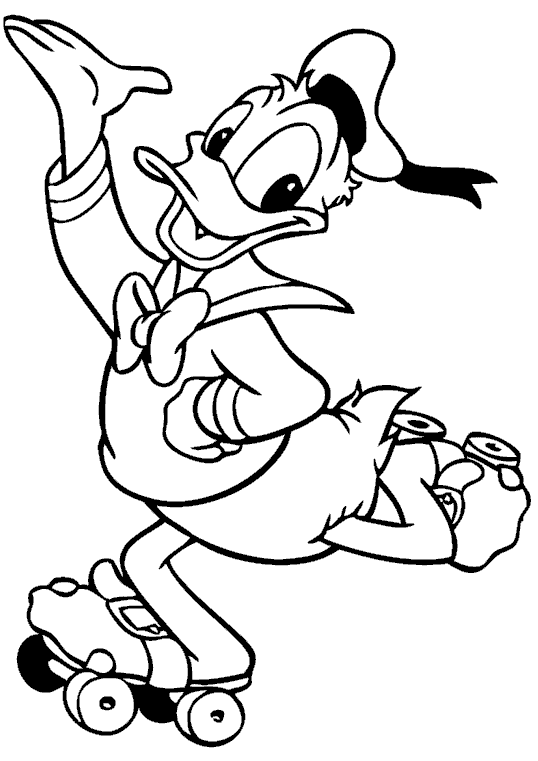 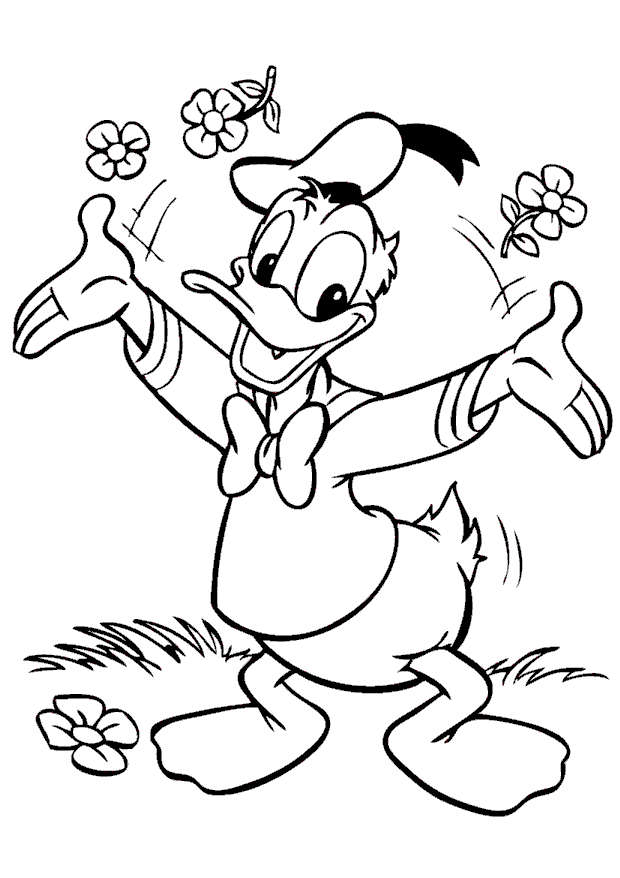 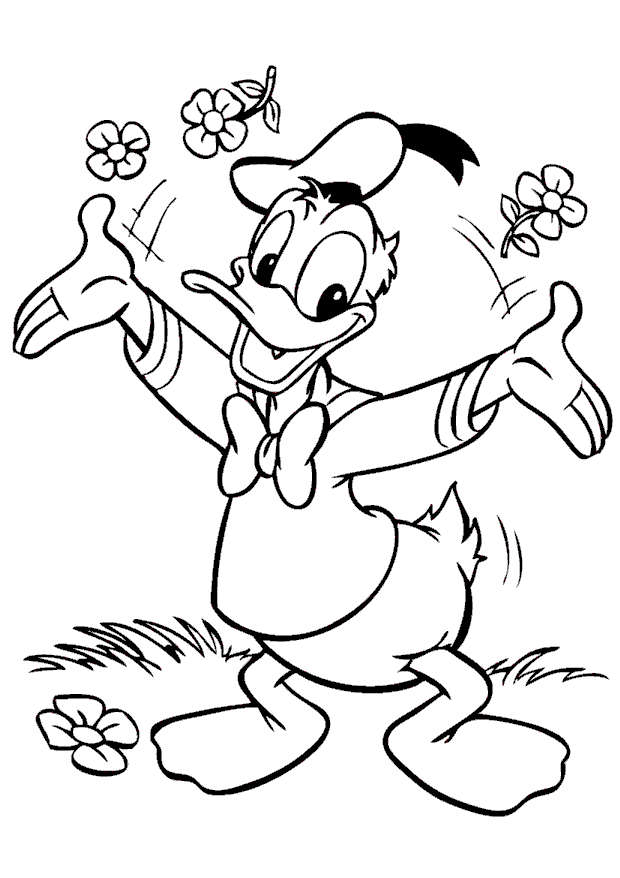 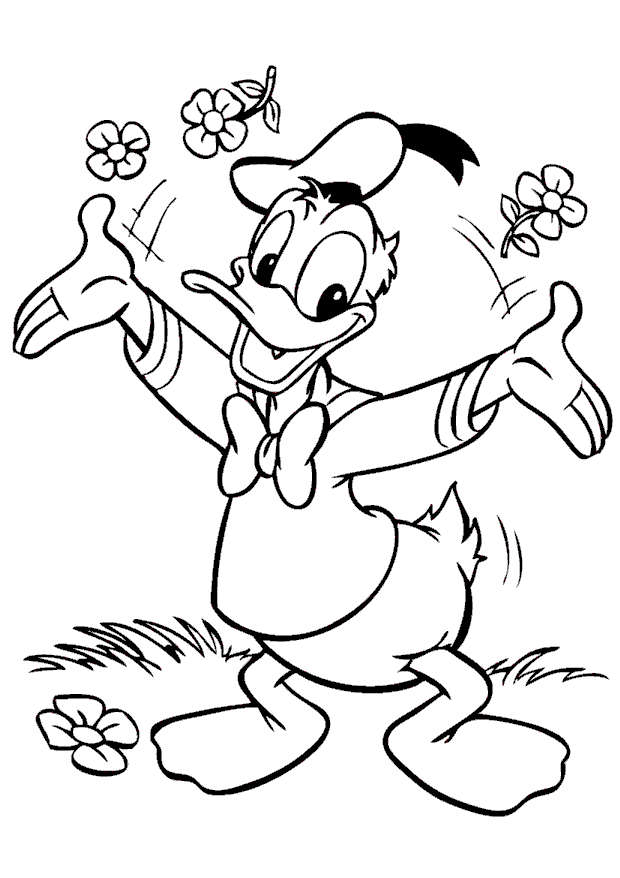 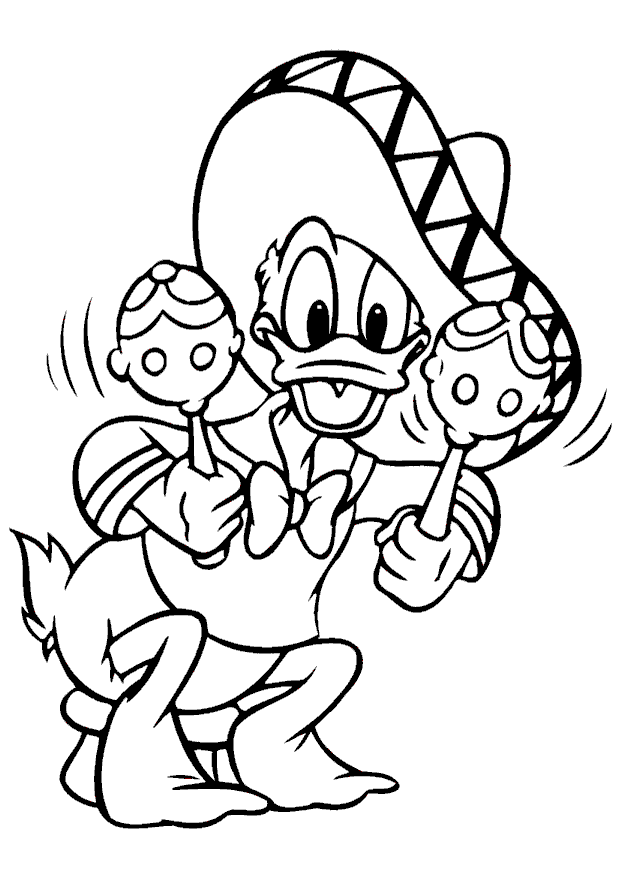 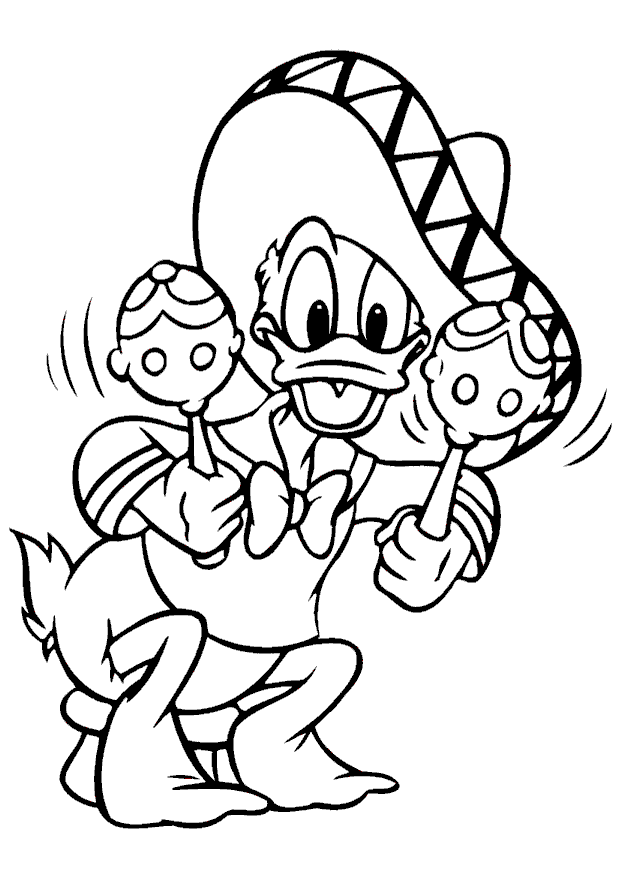 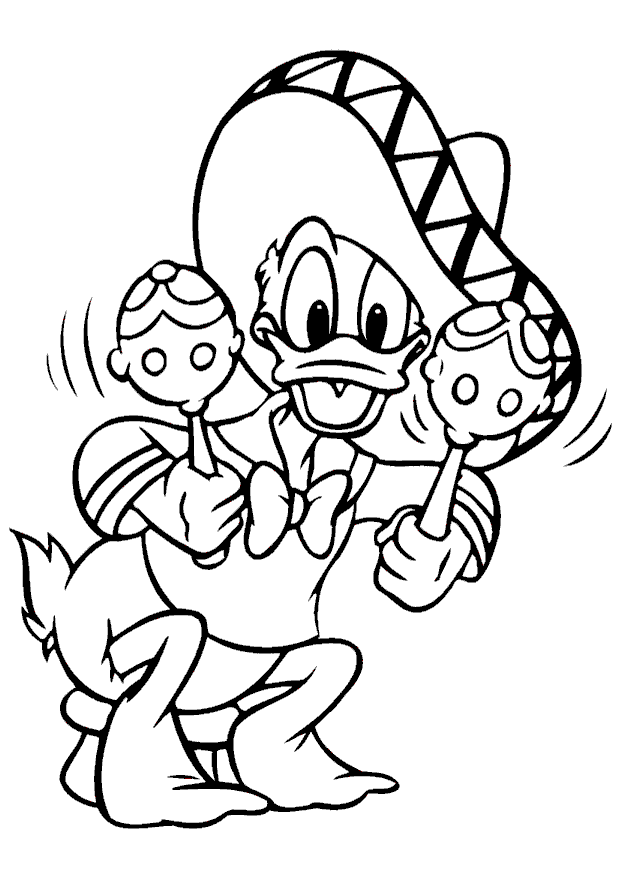 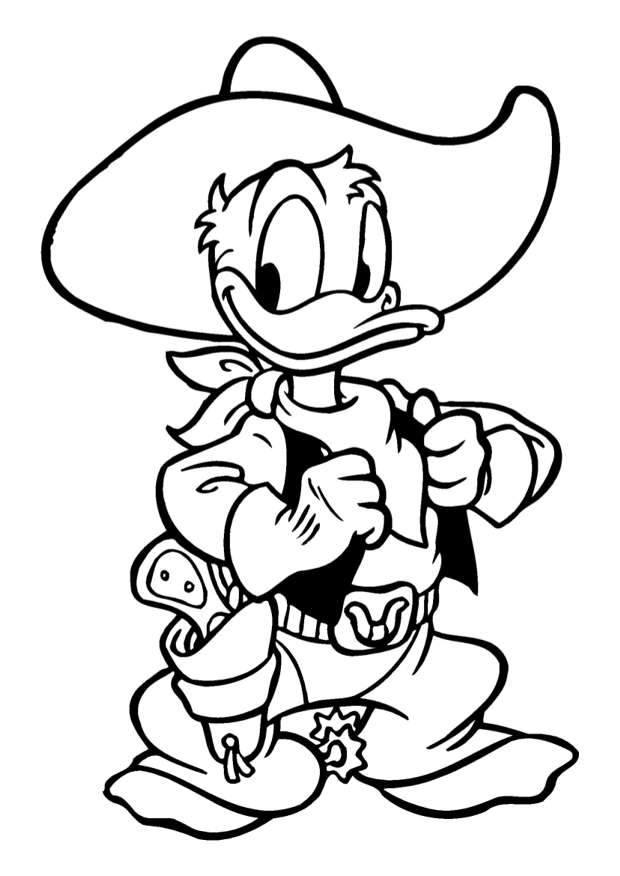 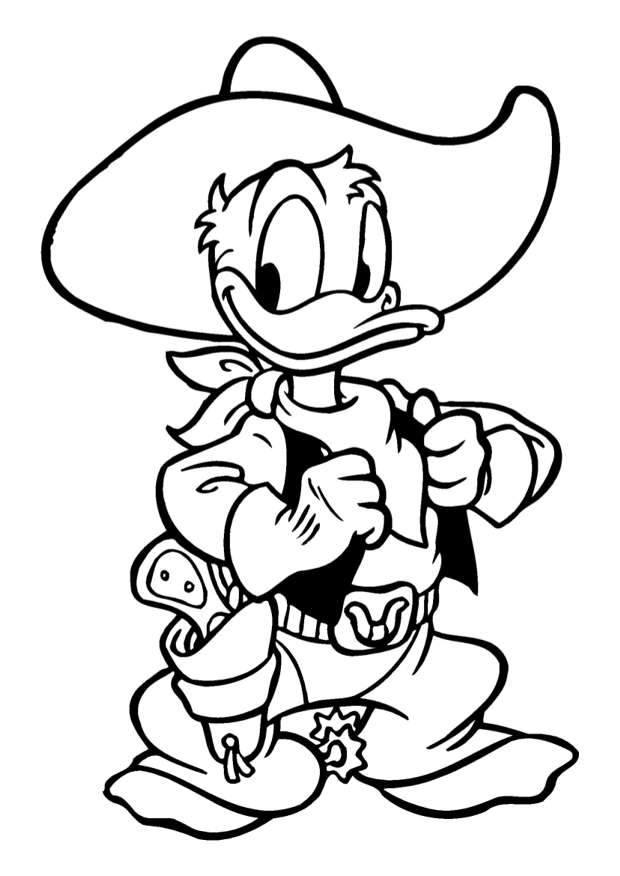 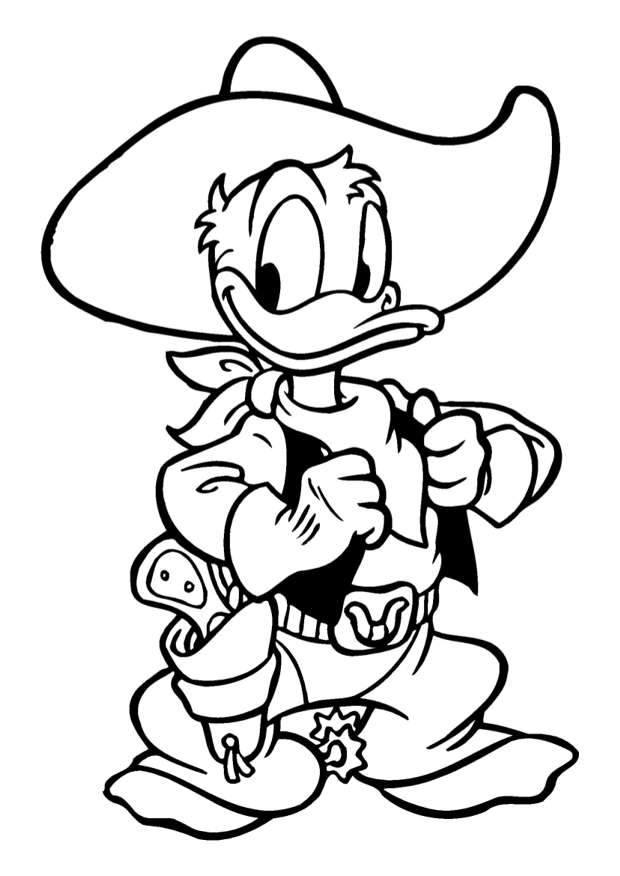 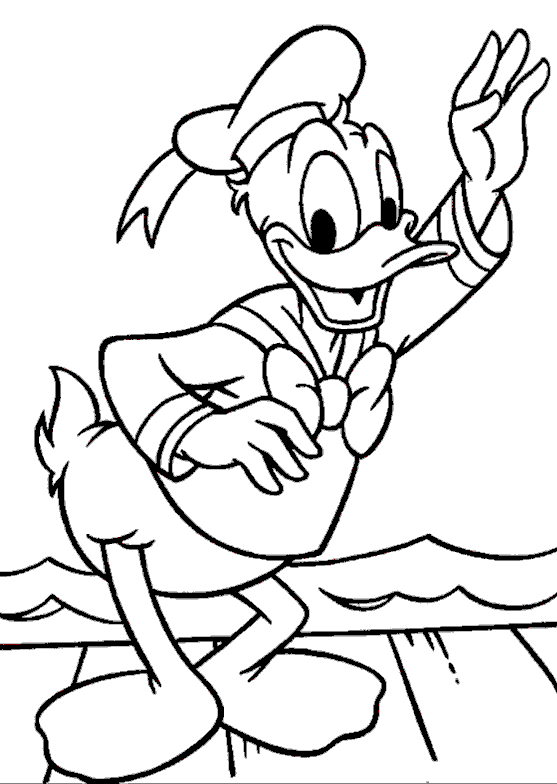 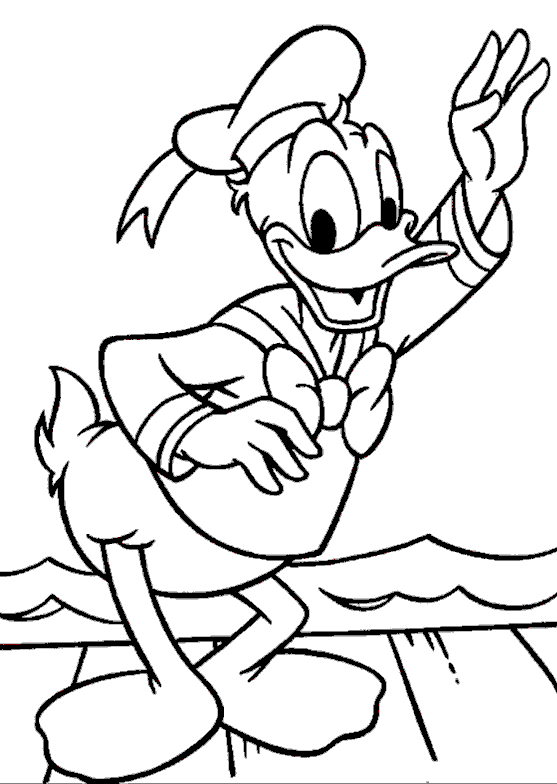 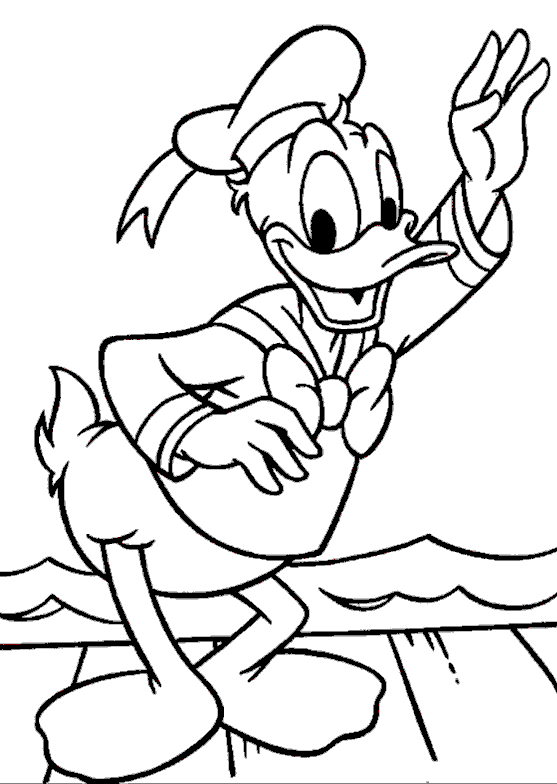